به نام خدابرنامه ریزی استراتژیک
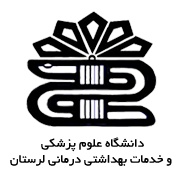 واحد بهبود کیفیت
بهار 1403
گام های هفتگانه اجرای مدل
1. برنامه ریزی برای برنامه ریزی استراتژیک.

2. ارزیابی رمحیط داخلی و خارجی سازمان.

3. تدوین رسالت ، دورنما ، ارزش ها و اهداف کلی سازمان.

4. شناسایی مشکلات استراتژیک.

5. تعیین اهداف و مقاصد سازمان.

6. تدوین استراتژی های سازمان.

7. انتخاب شاخص های سنجش و پایش عملکرد سازمان.
یک مدل به عنوان نمونه
برنامه ریزی برای برنامه ریزی استراتژیک 

ا                                             رزیابی محیط خارجی                                                                                                                                                ارزیابی محیط داخلی
شناسایی مشتریان و گروههای ذینفع



تعیین رسالت ، دورنما ،ارزش ها و اهداف کلی سازمان


شناسایی مشکلات استراتژیک


تعیین اهداف و مقاصد سازمان


تدوین استراتژیهای سازمان 


انتخاب شاخص های سنجش و پایش عملکرد سازمان
گام یکم : برنامه ریزی برای برنامه ریزی استراتژیک چگونه است؟
تشکیل تیم وتقسیم کار و استفاده از مشارکت تیم به تناسب حجم و پیچیدگی سازمان.

سازماندهی و تعیین ساختار مناسب.

افق زمانی برنامه ریزی استراتژیک براساس شرایط خاص خود: 3 یا 5 یا7 سال  ویا بیشتر.....

اطلاع رسانی در مورد برنامه ریزی استراتژیک:

تشریح برنامه ریزی استراتژیک.

انتشار مطالب پیرامون  برنامه ریزی استراتژیک.

تهیه بروشور و راهنما به زبان ساده.

نصب بیانیه رسالت سازمان بعد از تدوین.

انتشار میزان پیشرفت کار برنامه ریزی استراتژیک.
گام دوم: تحلیل وضعیت موجود سازمان ( ارزیابی محیط داخلی)
ارزیابی، تحلیل  و  بررسی  محیط داخلی  و  شناسایی عوامل موثر خارجی   برسازمان.

فرایند ارزیابی،  اغلب به تحلیل   swot    اشاره دارد.

اطلاعات این مرحله،  منجر به شناسایی”موضوع های استراتژیک “سازمان می شود.

منجر به شناسایی  مشتریان (گروه های هدف سازمان  و  جمعیت تحت پوشش)  و  گروه های ذینفع می شود.

مهمترین مرحله   از برنامه ریزی استراتژیک   است.

منجر به شناسایی  نقاط قوت و ضعف  و ظرفیت سازمان  را برای پاسخگویی به  مشکلات آینده  آن سازمان
گام دوم: تحلیل وضعیت موجود سازمان ( ارزیابی محیط داخلی)
موقعیت، سنجش عملکرد، شناسایی مشکلات، توان بالقوه و محدودیت های سازمان را نشان می دهد.

این ارزیابی، ظرفیت، پتانسیل،  امکانات و توانایی های سازمان را نشان می دهد.

در ارزیابی داخلی، عملکرد گذشته و حال سازمان بررسی می شود.

 5 حیطه :رسالت، اهداف، فرایند ها، ساختار و منابع مورد بررسی قرار می گیرد.
گام دوم: تحلیل وضعیت موجود سازمان ( ارزیابی محیط خارجی)
شناسایی تهدید ها و فرصت های خارج از سازمان است.

منظور ،رویدادها و روند های مولفه های مختلف محیطی است.

شناخت تهدید ها وفرصت ها ی فعلی وتغییرات آن در آینده است. 
    
تحلیل عناصری است که محیط فعالیت و یا عملکردی سازمان راتحت تاثیر قرار می دهد.

شناسایی وضعیت فعلی محیط خارجی.

پیش بینی چگونگی تغییرات درآینده (روند،تداوم و تغییر)،مشکلات آینده ومحتمل ترین سناریو ها.

بزرگترین  فرصت ها و تهدید های سازمان درآینده کدام است.
گام دوم: تحلیل وضعیت موجود (شناسایی گروه های هدف سازمان و ذینفعان)
گروه مشتری:خدمات تولیدی سازمان را دریافت می کند وبیشترین توجه سازمان به اوست.


گروه های ذینفع:مدافع سازمان یا برنامه ان سازمانند.


از منافع سازمان بهره می برند.


انتظارات ذینفعان از سازمان چیست؟
گام سوم: تعیین رسالت، دورنما، ارزش ها وهدف های کلی (تدوین رسالت)
الف) محتوای بیانیه رسالت سازمان:

ما چه کسانی هستیم؟
چه کاری را انجام می دهیم؟
برای چه کسانی این کاررا انجام می دهیم؟
چرا این کاررا انجام می دهیم؟

ب) معیار های مطلوبیت بیانیه رسالت سازمانی :

بیانگر علت و دلیل وجودی سازمان برمبنای قوانین و مقررات باشد.
معرف نیاز های اساسی مشکلاتی باشد.
مشتریان یا استفاده کنندگان از خدمات را تعریف کند.
به شناسایی نیازمندیها وانتظارات مشتریان و گروههای ذینفع کمک نماید.
بگوید که سازمان خدمات را چگونه ارایه می دهد.
گام سوم: تعیین رسالت، دورنما، ارزش ها وهدف های کلی (تدوین رسالت)
پ) تبیین، اصلاح و بازبینی رسالت سازمان:
شناسایی اهداف موسسان اولیه سازمان.
انعکاس جمعیت تحت پوشش سازمان و گروه های ذینفع.
تعیین نیازهای فعلی و مشکلات اصلی سازمان
باز بینی و اصلاح رسالت فعلی سازمان و تعیین رسالت جدید متناسب شرایط جدید.

ت) معیارهای مطلوبیت دورنمای سازمان:
مختصر و قابل سپردن به ذهن باشد.
الهام بخش و چالشی باشد.
تعریف یک وضعیت ایده آل باشد.
برای کارکنان،مراجعین و گروه های ذینفع قابل قبول باشد.
واقع گرایانه و دست یافتنی باشد.
توصیفی از سطح خدمات در آینده باشد.
موضوعیت خود را زود از دست نداده و کهنه نشود.
گام سوم: تعیین رسالت، دورنما، ارزش ها وهدف های کلی (تدوین رسالت)
ث) ابعاد مختلف بیانیه دور نمای سازمان :
سازمان در آینده دنبال چه چیزی خواهد بود و چه تصمیماتی دراین مورد دارد؟
سازمان تمایل دارد با چه تصویری برای مردم،کارکنان و گروه های ذینفع شناخته شود؟
سازمان آینده مطلوب را چگونه توصیف می کند.
چه کمک هایی در آینده می تواند به سازمان صورت گیرد.
بزرگترین فرصت برای سازمان در آینده چه خواهد بود.
سازمان برای رقابت در آینده باید دارای چه ویژگی هایی باشد.
گام سوم: تعیین رسالت، دورنما، ارزش ها وهدف های کلی (تدوین رسالت)
به عنوان مبنا و معیاری برای هدایت تصمیم گیری ها در تمام سطوح سازمان عمل نمایند.

بیانگر ارزش هایی باشد که می تواند مورد قبول تمام سازمان قرار گیرد.

نقش بسیار قوی آموزشی در تغییر فرهنگ سازمان ایفا نماید.

موجب انگیزش کارکنان شود.

بیانگر اعتقادات اساسی درباره شرایطی باشد که در آن شرایط،کارکنان با تمام قوا برای تامین اهداف سازمان تلاش می نمایند.

رهبران را در تبیین ساختارها ،نظام ها و مهارت های مورد نیاز برای تبدیل دورنمای سازمان به واقعیت هدایت کند.

پلی بسوی آینده است.

به کمک تمام کارکنان یا تیم برنامه ریزی تدوین می شود.
گام چهارم  :  شناسایی مشکلات استراتژیک سازمان
مشکلات استراتژیک سازمان، مسائل اساسی ناظر بر خط مشی سازمان است.

این مسائل، برتعهدات، رسالت و ارزش ها،سطح تولید یا خدمت تاثیر می گذارد و نظرات ارباب رجوع، استفاده کنندگان از خدمات یا کالاهای تولیدی، پرداخت کنندگان مالیات وهمچنین مسائلی نظیر؛ هزینه، امور مالی، مدیریت یا طرح سازمانی را درهم می آمیزد و تلفیق می کند.

یک مسئله استراتژیک باید شامل سه عنصر باشد:  
     
1- مساله باید به اختصار و به طورکامل و فقط در یک پاراگراف توصیف گردد، موضوع باید به شکل سوال یا مسئله ای که سازمان می تواند نسبت به آن اقداماتی انجام دهد، بیان گردد.
2- عواملی که مساله را به یک خط مشی قابل قبول تبدیل می سازد، باید مشخص گردند.باید مشخص گردد که موضوع مورد بحث در رابطه با دورنما، رسالت، ارزش ها یا نقاط قوت و ضعف داخلی یا فرصت و تهدیدهای خارجی است.
3- تیم برنامه ریزی باید نتایج و بازتاب ناشی از نارسائی وعدم موفقیت در برخورد مناسب با موضوع مورد بحث را مشخص سازد.
گام چهارم  :  شناسایی مشکلات استراتژیک سازمان
برای تعیین مسایل استراتژیک سازمان سه راهکار وجود دارد:


راه کار مستقیم.

راه کار مبتنی بر اهداف.

راه کار سناریو.
راهکارها
راهکار مستقیم:
برنامه ریزان استراتژیک پس از تعیین دورنما، رسالت و تحلیل نقاط ضعف و قوت و تعیین فرصت ها و تهدیدها، مستقیما به تعیین و تبیین مسائل استراتژیک می پردازند، احتمالا بهترین راهکار برای اکثر دولت ها و سازمان های دولتی خواهد بود.

راهکار مبتنی بر هدف:

راه کار با تئوری برنامه ریزی قراردادی همگامی بیشتری دارد.
در این راه کار،تنها در صورتی که به اهداف و مقاصد برنامه آنچنان مفصل و مشخص باشند که بتوانند به عنوان راهنمایی برایتعیین مسایل و توسعه استراتژی ها بکارگرفته شوند،کارآیی خواهند داشت.
راهکار سناریو:
به موجب این راه کار، سازمان تصویر آرمانی یا بهترین خود در آینده که در صورت تحقق رسالت خود و کسب موفقیت عینیت خواهد یافت،تبیین و مطرح می سازد.
مشکلات استرا تژیک سازمان
موضوعات استراتژیک سازمان چگونه حاصل می شوند؟

موضوع های استراتژیک ممکن است از نتیجه ارزیابی محیط داخلی سازمان منتج شده باشند.


موضوع های استراتژیک ممکن است از شناسائی عوامل خارج از سازمان ناشی شده باشند.


موضوع های استراتژیک ممکن است در برنامه های کوتاه مدت بیان شده باشند.


موضوع های استراتژیک ممکن است در برنامه های بلند مدت منعکس شده باشند.
تحلیل موضوع های استراتژیک سازمان والویت بندی آنها
تحلیل،مطالعه شرایط پیدایش،رشد ونمو وسیر تکاملی یک پدیده وارتباط آن پدیده با سایر پدیده ها.

موضوع های استراتژیک مورد تحلیل سازمان:

موضوع های استراتژیک که یک مشکل محسوب می شوند مانند:بالا بودن نارضایتی ارباب رجوع و...

موضوع های استراتژیک توسعه ای که در راستای گسترش حوزه های کاری یا استفاده از فرصت های جدید فرارو،مطرح می شوند.

برای تحلیل مشکلات باید ریشه های بروز مشکل،روند رشد و نموآن واثر متقابل آن مشکل بر سایر موضوع ها را بررسی ننمود.

برای تحلیل موضوع های مشکل استراتژیک از ابزارهای مدیریتی خاص(استخوان ماهی)استفاده می شود.

یکی از ابزارهای مدیریتی مناسب برای یافتن راه حل احتمالی موضوع های توسعه ای، استفاده از روش بارش افکار است.
اولویت بندی مسایل استراتژیک
اول مسائل استراتژیک را   وزن دهی می کنیم.

وزن دادن  به معیارهای انتخابی   است.

اهمیت معیارهای انتخابی یکسان نبوده و تفاوت دارند، لازم است که وزن نسبی معیارها نیز در اولویت بندی لحاظ شود.

به هر معیار درصد معینی را نسبت داده و مجموع این درصد ها نیز در خاتمه به عدد 100 می رسد.
گام پنجم :  تعیین اهداف و مقاصد سازمان
اهداف، تلاش های لازم را برای نیل به موقعیت آینده،تحقق رسالت و دورنمای سازمان و تبدیل نتایج ارزیابی محیط داخلی و خارجی بر نتایج معنی دار و مطلوب متمرکز می نماید.

اهداف معمولا چارچوبی را برای تفصیلی تر کردن سطوح برنامه ریزی فراهم می اورد.

اهداف اختصاصی تر از رسالت است.

اهداف نتایج مطلوبی را که قرار است بعد از سه سال حاصل شود، شرح می دهند.

اهداف، تغییرات یا نتایج مطلوبی هستند که به منظور انجام رسالت سازمان و در راستای نیل به دورنمای سازمان تعیین می شوند.

اهداف سازمانی، برپایه رسالت سازمان، دورنمای سازمان و نتایج حاصل از ارزیابی محیط داخلی و خارجی سازمان تعیین می گردند.

اهداف به تناسب سطوح سازمانی و برنامه ای تنظیم می شود.
ادامه گام پنجم :  تنظیم مقاصد سازمان
مقاصدسازمان، اجزای قابل سنجش تر و اختصاصی تر برای نیل به اهداف هستند.

مقاصد سازمان، اختصاصی تر و کمی تر بوده و بهتر می توان در چارچوب زمان برای نیل به اهداف سازمان آنهارا اجرا وپیشرفت آنها را تعقیب نمود.

معیارهای مطلوبیت مقاصد سازمان:

اختصاصی بودن.

قابل سنجش بودن.

بزرگ ولی دست یافتنی بودن.

مبتنی بر نتیجه بودن.

زماندار بودن.
ادامه گام پنجم :  تنظیم مقاصد سازمان
رسالت و اهداف سازمان را بازبینی کنید.


در مورد نتایجی که می خواهید به آن نایل شوید، تصمیم گیری نمایید.


برای نیل به نتایج، چارچوب زمانی تعیین کنید.


چارچوبی برای پاسخگویی تعریف کنید.
گام ششم :تدوین استراتژیهای سازمان
یکی از مراحل مهم برنامه ریزی استراتژیک است که نیاز به دقت بالایی دارد.

هنگام انتخاب هر استراتژی به سوالات زیر باید پاسخ گفت:
تاثیر استراتژی براهداف،مقاصد ونتایج مطلوبی که سازمان تعقیب می کند،چگونه است؟
کاربرد استراتژی چه هزینه هایی را در بر دارد؟
مزایای استفاده از استراتژی چیست؟
آیا سازمان مجاز به استفاده از هر استراتژی است؟
پیش بینی نتایج اجرای استراتژی چگونه است؟
آیا بکارگیری استراتژی در تئوری و عمل روشن و واضح است؟
آیا استراتژی از فرصت های محیطی و درونی بهره برداری کامل می کند؟
آیا استراتژی با وضعیت منابع سازمان در حال وآینده سازگاری دارد؟
گام ششم :تدوین استراتژیهای سازمان
هنگام انتخاب هر استراتژی به سوالات زیر باید پاسخ گفت:

آیا شرایط عمده و برنامه و سیاست های عمده ای که از استراژی منتج می شوند، بطور درونی همبستگی دارند؟آیا میزان ریسک مورد قبول توسط برنامه ریزان مشخص شده است؟
آیا استراتژی با معیارهای مورد قبول عامه، متناسب می باشد؟
آیا استراتژی محرک کوشش وتعهد سازمانی محسوب می شود؟
آیا خواسته های اولیه برنامه ریزان در مورد بازارها و تقسیمات آن در انتخاب استراتژی مورد توجه قرار گرفته است؟
گام هفتم : انتخاب شاخص های سنجش و پایش عملکرد سازمان
شاخص سنجش پیشرفت برنامه ها، ضروری است.

مشکل ترین و مهم ترین بعد فرایند برنامه ریزی استراتژیک است.

کیفیت خدمات را افزایش می دهد.

مدیران را از نیازهای جمعیت وسطح رضایت آگاه می سازد.

فعالیت های لازم را برای بهبود کیفیت خدمات و کاهش هزینه ها را شناسائی می کند.

مدیران با سنجش، نتایج حاصل از برنامه را با نتایج مورد انتظارمقایسه می نمایند.
گام هفتم : انتخاب شاخص های سنجش و پایش عملکرد سازمان
شاخص داده یا ورودی.

شاخص ستانده یا خروجی.

شاخص نتیجه.

شاخص کارآیی.

شاخص کیفیت.
مدل انتخاب استراتژی SWOT
محیط خارج و داخل سازمان شناسایی می شود ( عوامل تحت چهار عنوان دسته بندی می شوند).

- عوامل کلیدی از غیر کلیدی تمییز داده می شود.

- این مدل چارچوب مفهومی برای تجزیه و تحلیل سیستماتیک عوامل و ارتباط آنها باهم ارایه می دهد.

- تشکیل ماتریس ارزیابی عوامل داخلی ( نقاط قوت و ضعف – نوشتن ضریب عوامل -  تعیین رتبه عوامل ).

- تشکیل ماتریس ارزیابی عوامل خارجی ( فرصت ها و تهدیدها - نوشتن ضریب عوامل - تعیین رتبه عوامل ).

- تشکیل ماتریس swot   ابزارمهم مدیران  برای انتخاب 4 گروه استراتژی  به صورت افقی و عمودی.
مدل انتخاب استراتژی SWOT
- استراتژی های so   حالت بهره گیری از توانمندی ها و فرصت ها است.

- استراتژی های   wo هدفش کاهش نقاط ضعف و افزایش فرصت هاست.

- استراتژی های     stسازمان در این حالت برای احتراز ازتهدید از نقاط قوت استفاده می نماید.

- استراتژی های wt   دراین حالت هدف کاهش نقاط ضعف و تهدید هاست.
ماتریس SWOT
مشکلات استراتژیک سازمان
مسائل اساسی ناظر بر خط مشی سازمان که برتعهدات ،رسالت و ارزش ها، سطح تولد یا خدمات تاثیر می گذارد.

یک مساله استراتژیک باید: 1- مختصر و کامل توصیف شود . 2- بطور سوالی طرح شود. 3- اگر سازمان توان حل ندارد مطرح نباشد.

باید مشخص شود که مشکل در رابطه با دورنما، رسالت، ارزش ها یا نقاط قوت و ضعف یا فرصت ها و تهدیدات مطرح است.

تیم برنامه ریز باید نتایج و بازتاب ناشی از نارسایی و عدم موفقیت در برخورد مناسب با موضوع را مشخص سازد.

ممکن است از نتیجه ارزیابی محیط داخلی، خارجی، دربرنامه های کوتاه مدت و یا بلند مدت منعکس شده باشند.

مثال موضوعات استراتژیک در سطح یک کشور : نارضایتی ، بیکاری ، نابرابری اقتصادی ، تهدیدات خارجی و.......

برای تحلیل مشکل استراتژیک باید ریشه های بروز مشکل ،روند رشد و نمو آن و اثرمتقابل آن برسایر موضوع ها بررسی شود.
منابع موضوع برنامه ریزی استراتژ یک
طبیبی، جمال الدین. برنامه ریزی استراتژیک. تهران: ترمه. چاپ دوم  سال 1382.